ELDEN: Exploration via 
Local Dependencies
(NeurIPS 2023)
Zizhao Wang*, Jiaheng Hu*, Peter Stone+ and Roberto Martin-Martin+
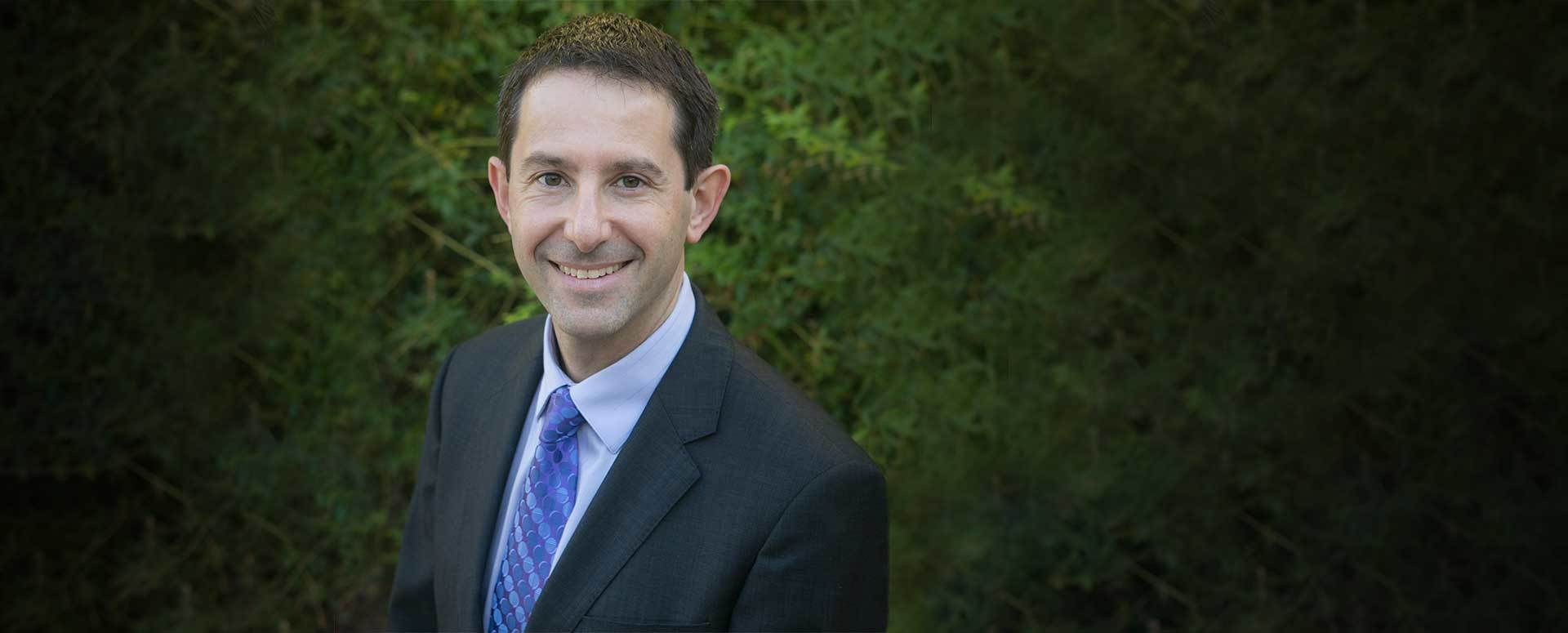 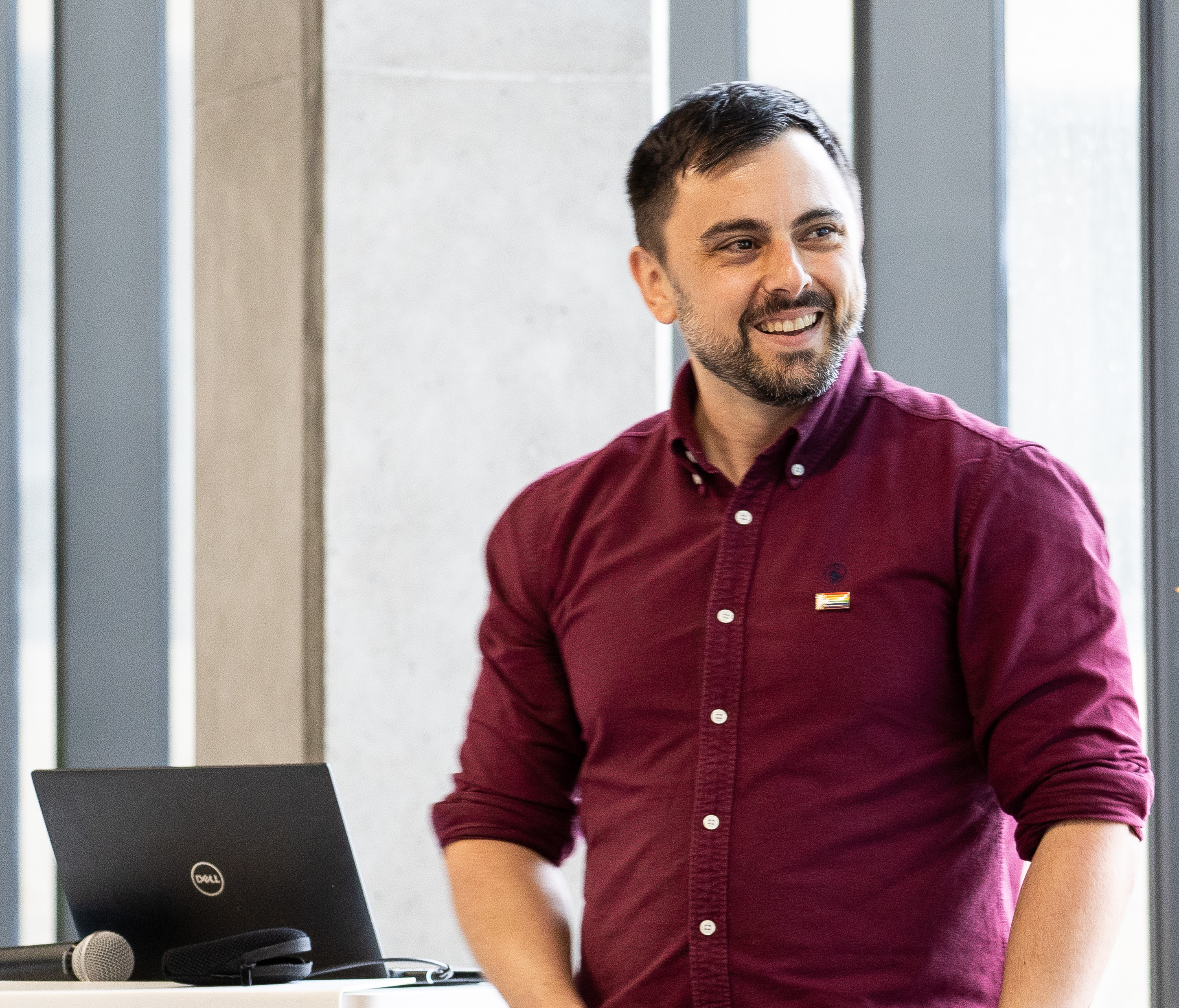 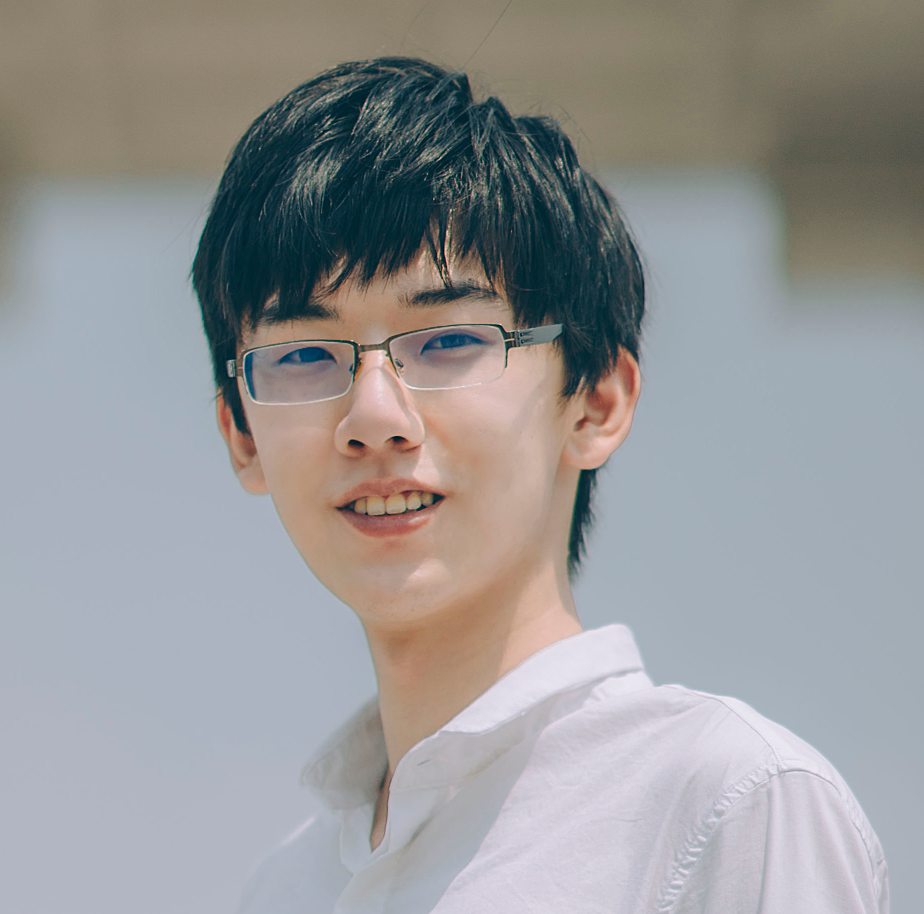 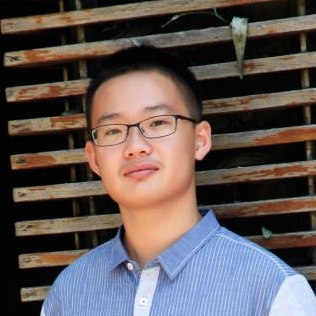 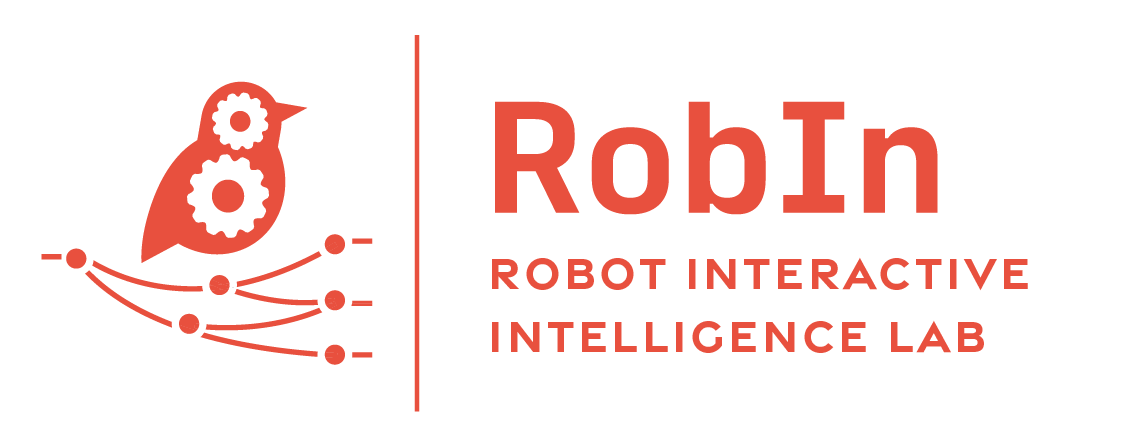 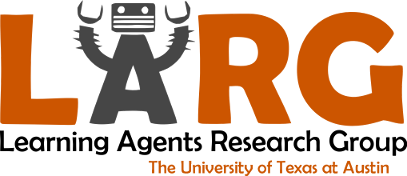 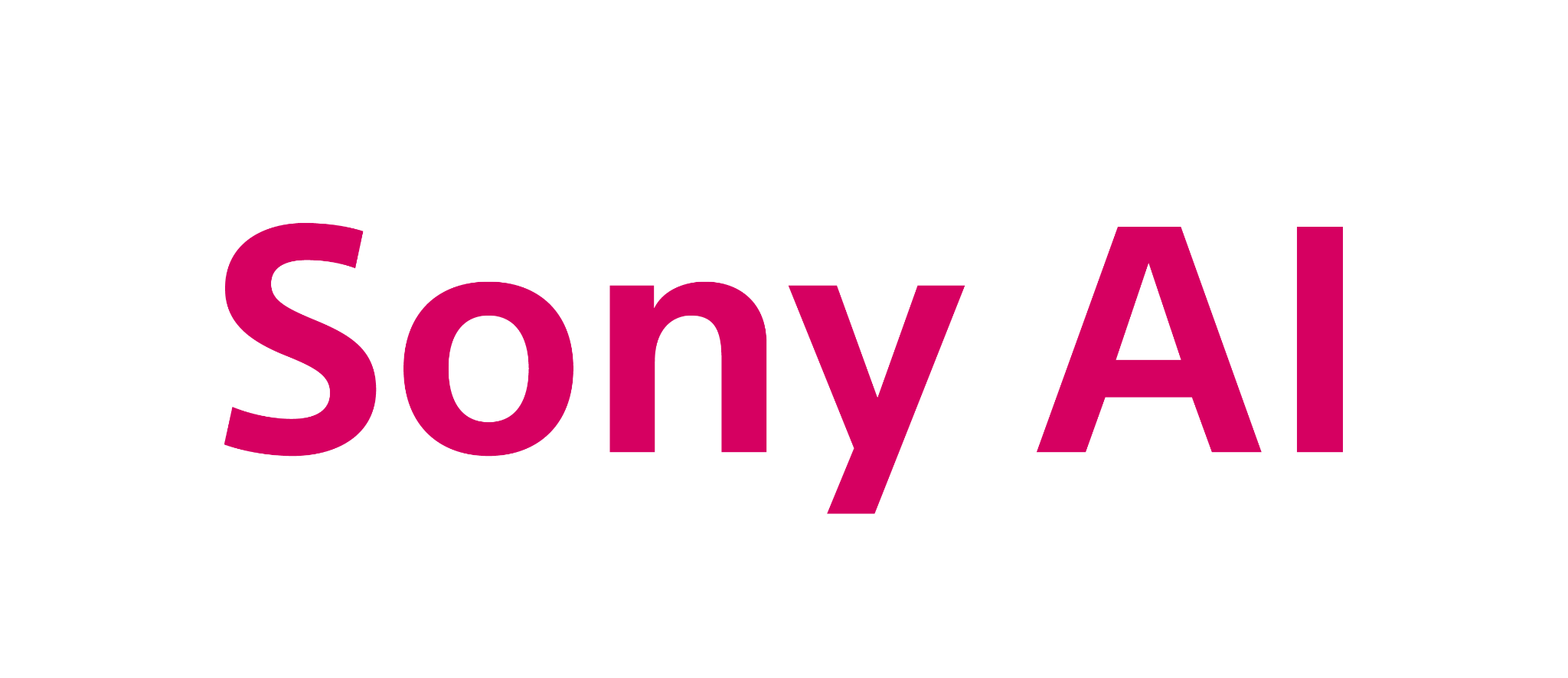 1
Problem Setup
The hard-exploration problem
Sparse Reward
Long horizon
Large state space 
Large action space
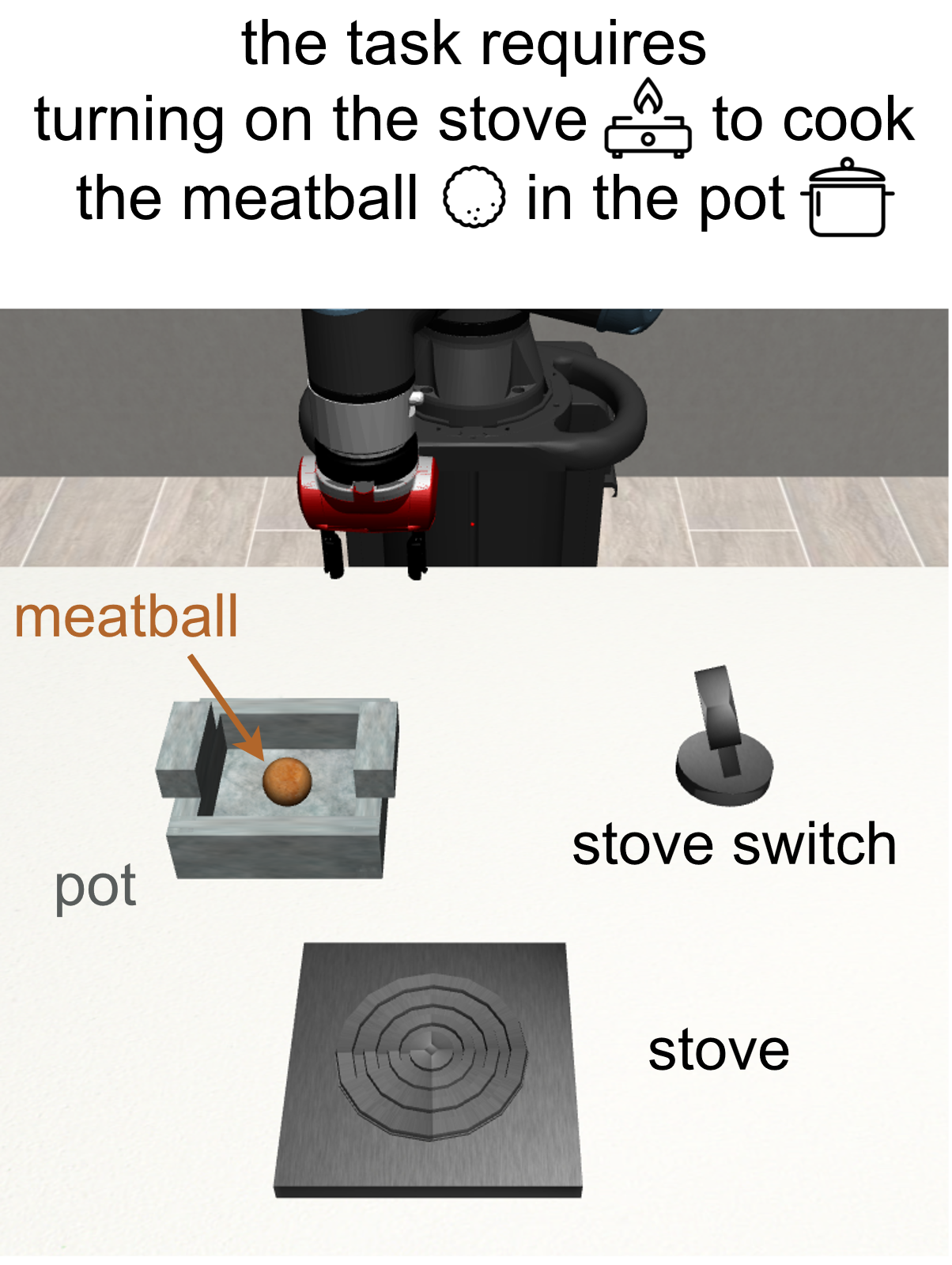 2
Related Work
Use intrinsic reward to augment the sparse task reward, e.g., curiosity.
However, for the cooking task, such methods will
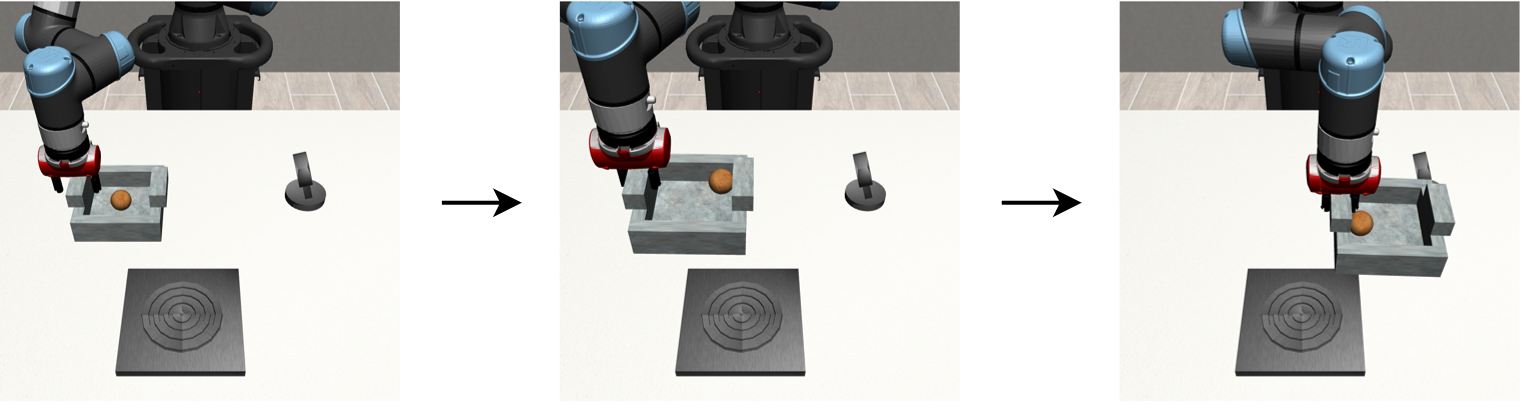 seek high prediction error
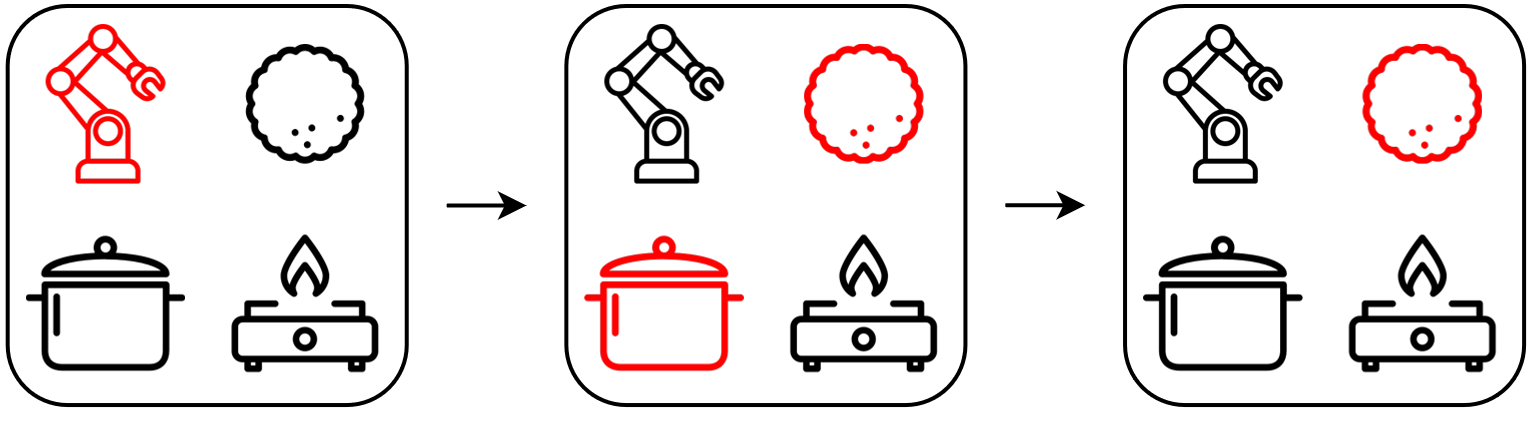 3
Motivation
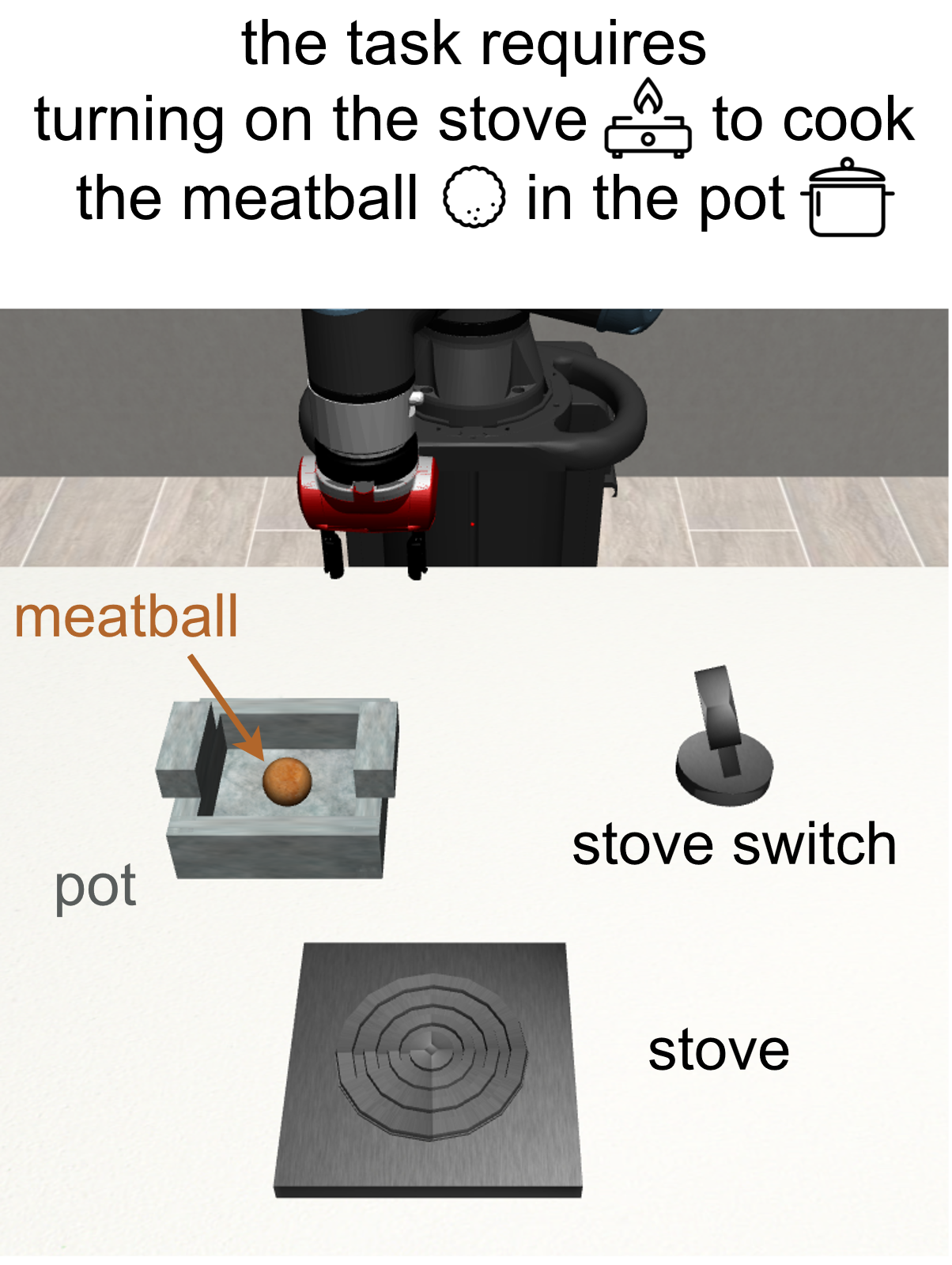 Prior Work
Only interested in new state values
Easily get lost in vast novel states
Our Insight
Focus on whether novel dependencies between state variables happen
robot arm → pot if arm close to pot
stove → meatball if meatball on stove
4
[Speaker Notes: To summarize…
Our insight is that we can avoid getting trapped with the fine-grained state details through reasoning about the interactions between state variables. 
For example, xxx
By estimating the local dependencies between state entities and encouraging the agent to visit states whether novel dependencies appears, the agent can explore in a more abstract space which we show to be very helpful in object-rich tasks.]
Method
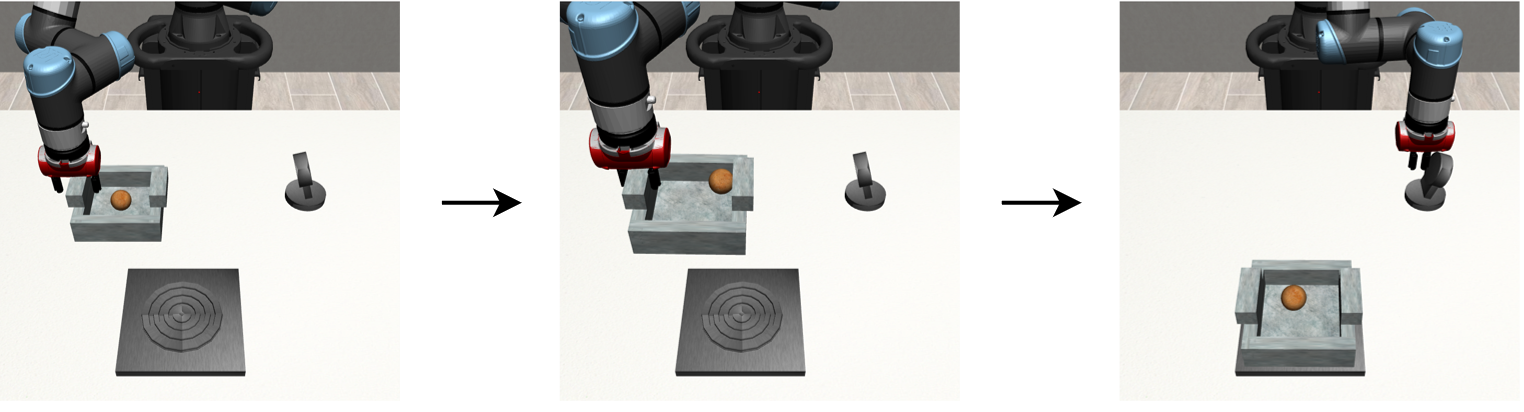 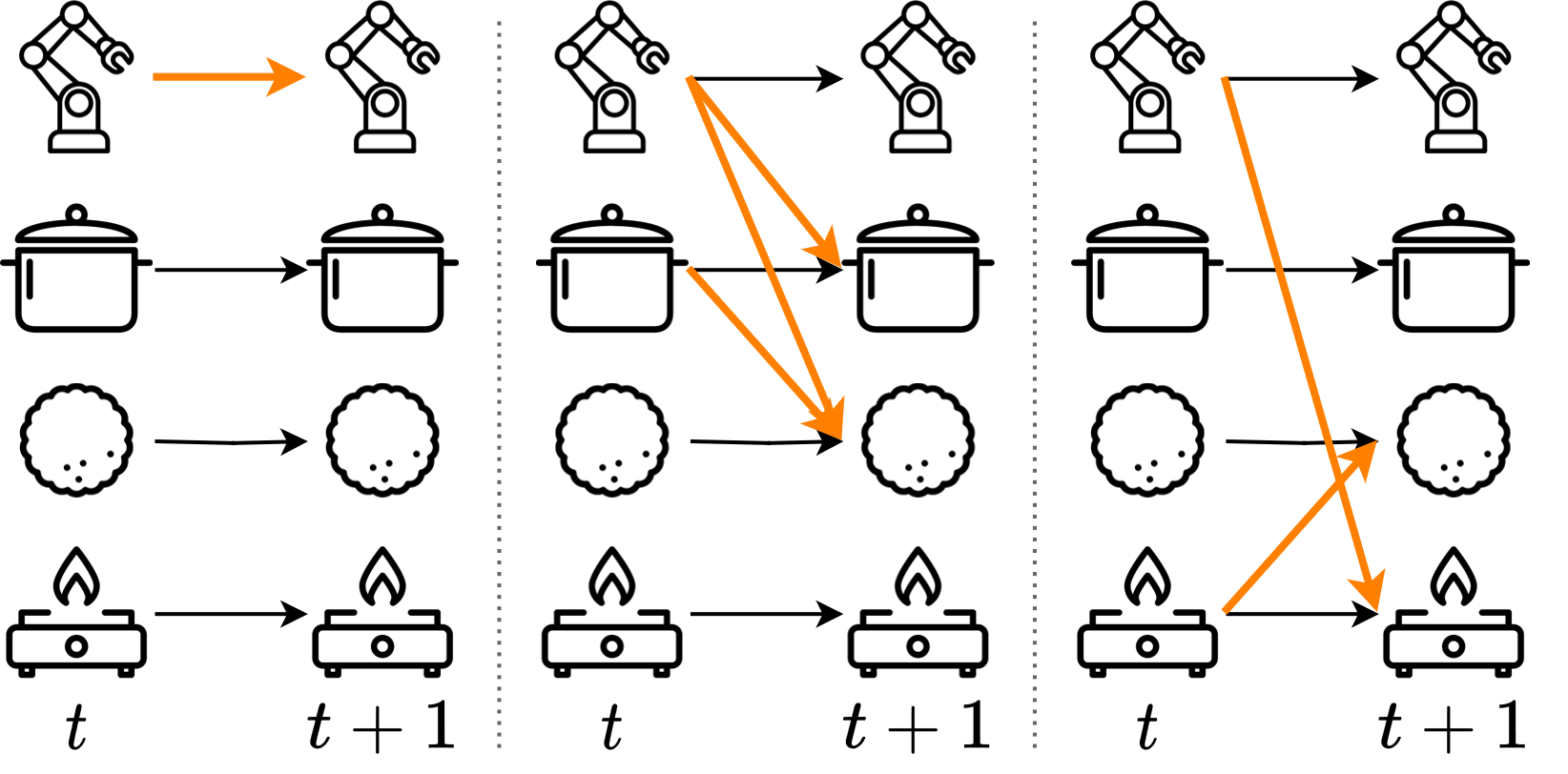 5
Method – local dependency computation
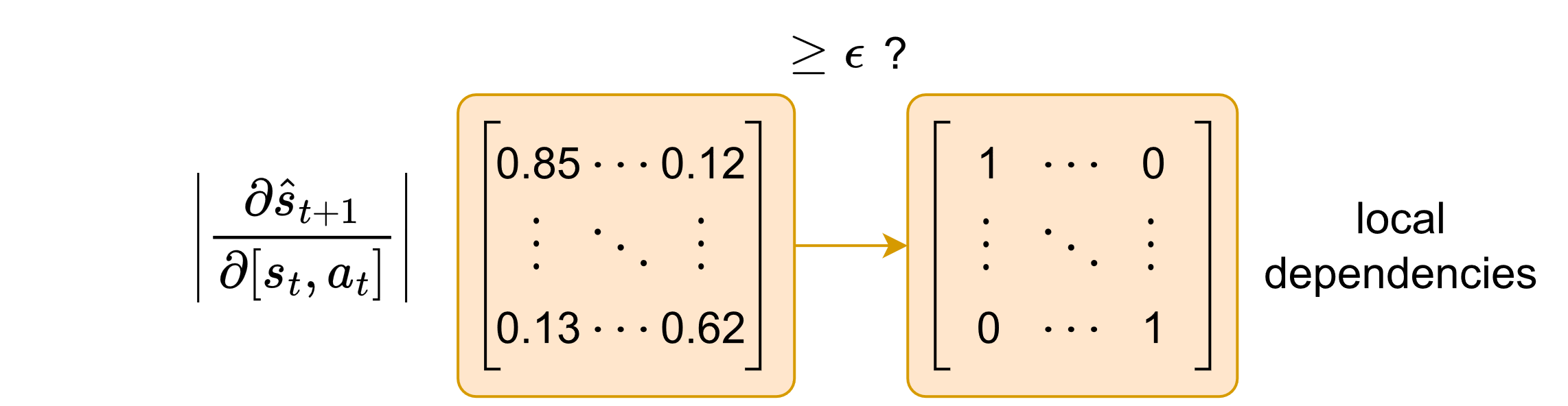 6
Method
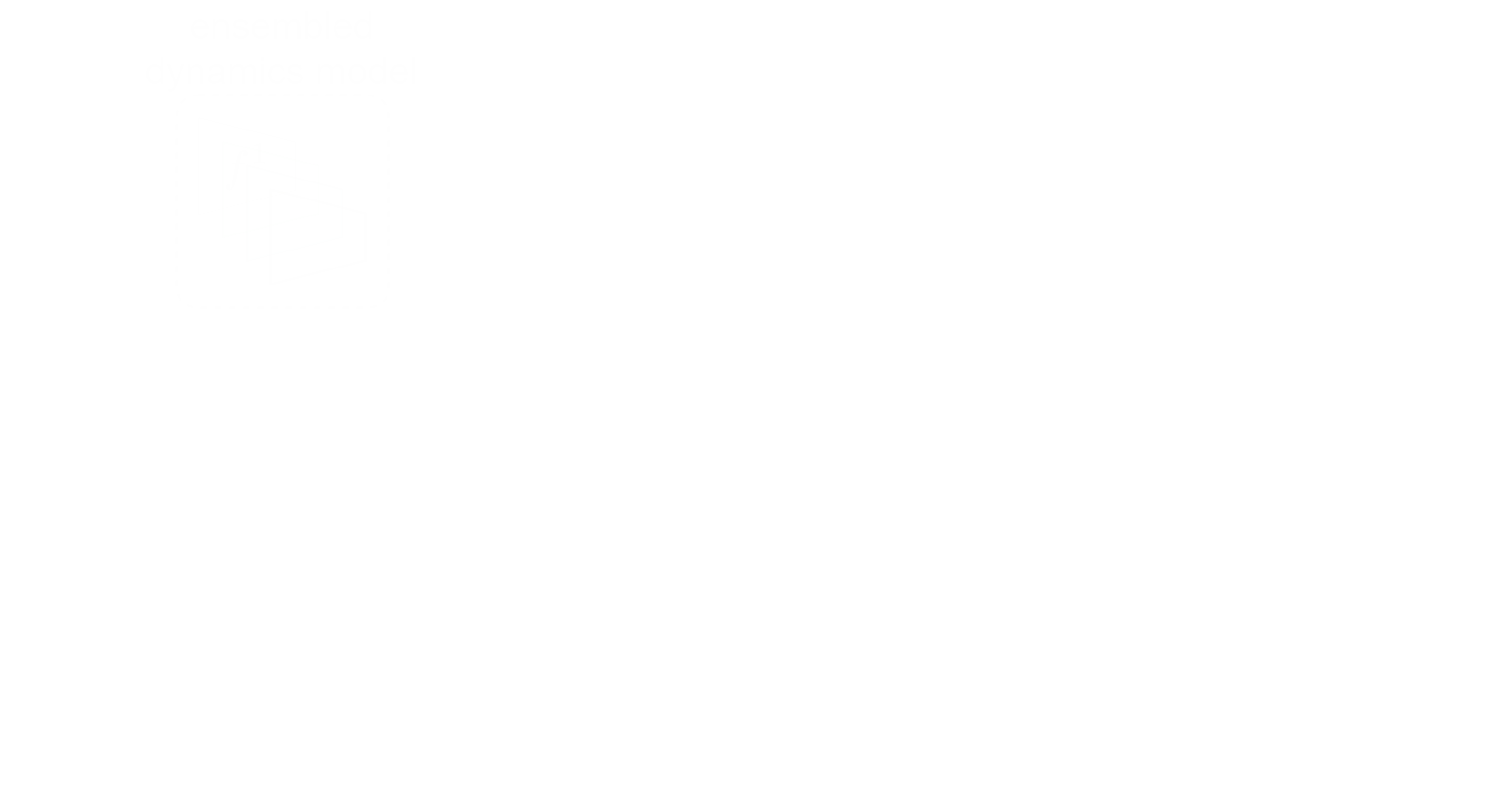 7
Experiments
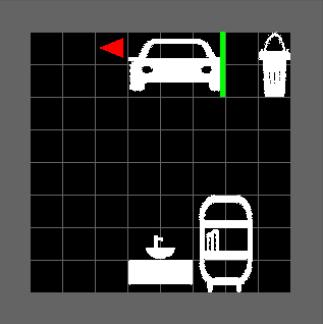 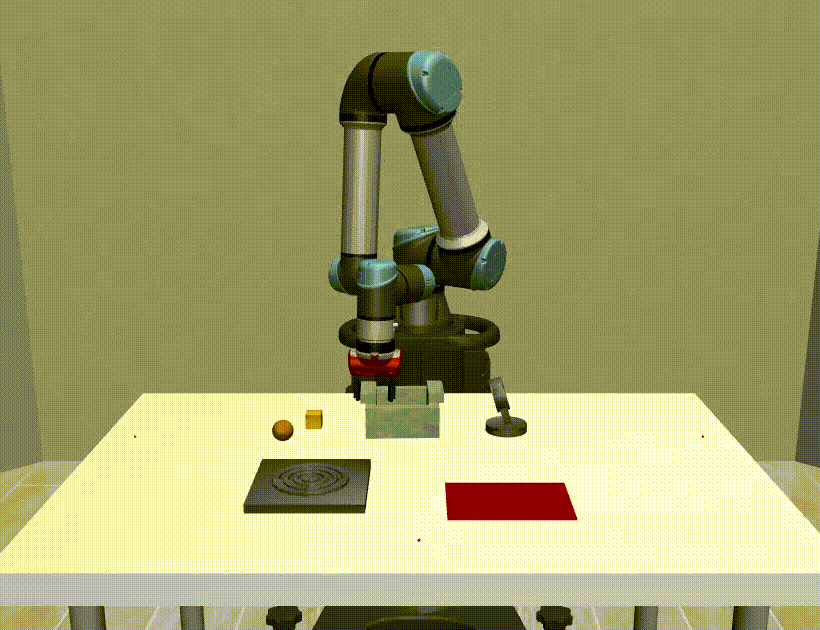 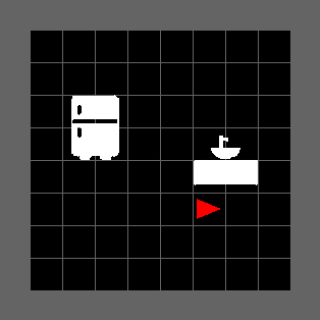 Mini-behavior
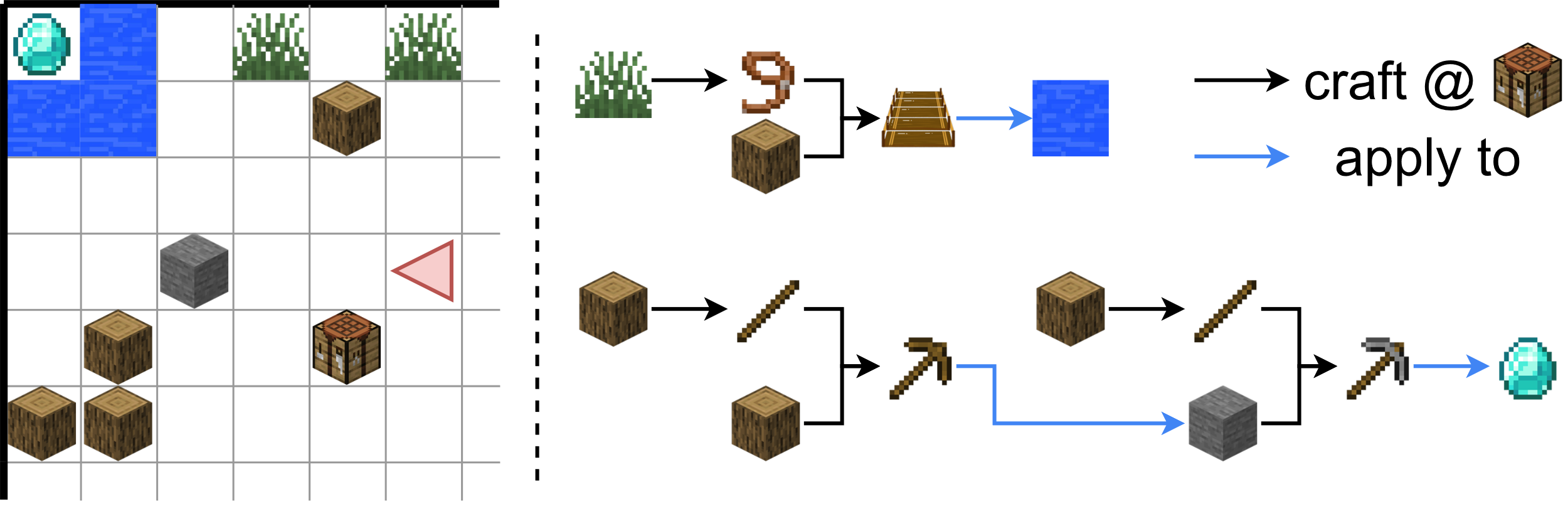 Manipulation
(Robosuite)
2D Minecraft
8
Results
Task Learning Sample Efficiency
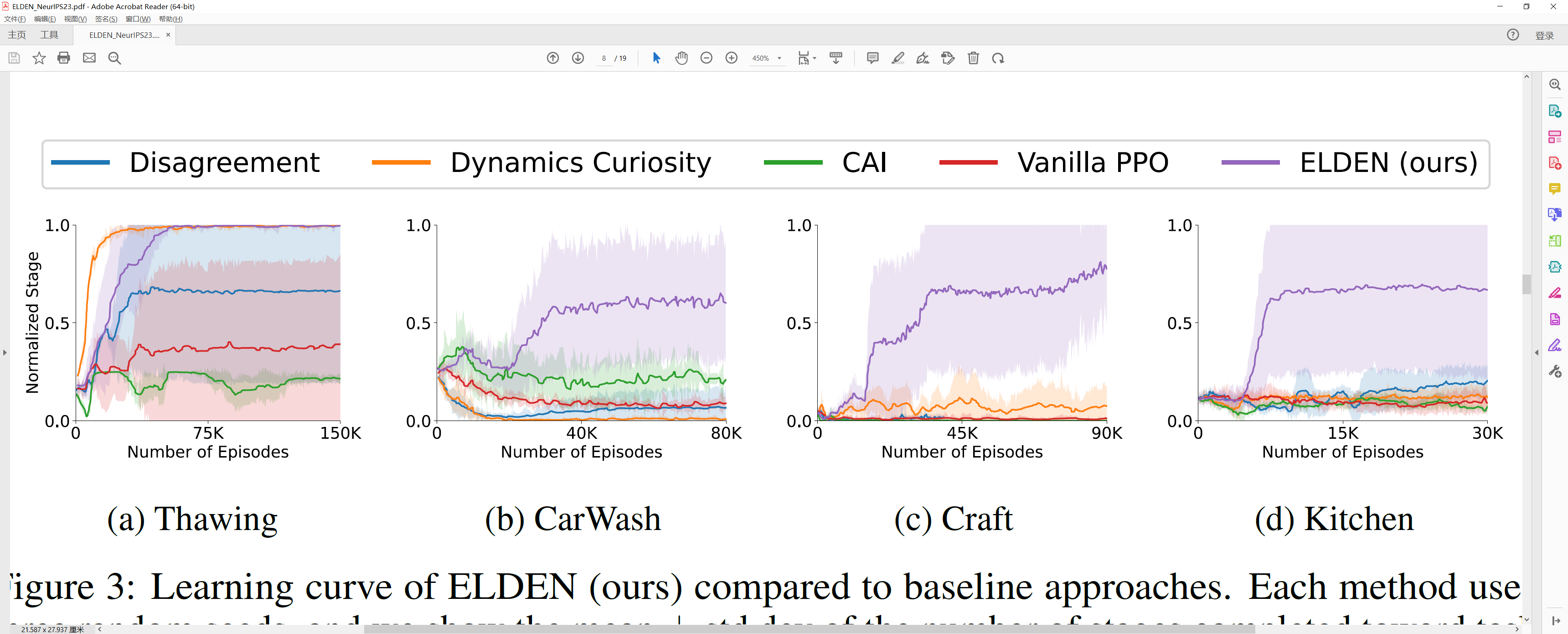 Task Progress
ELDEN learns successful policies in all environments, and it is the only method that succeeds in the CarWash, Craft, and Kitchen environments with complex chained dependencies.
9
Thank you!
See you @ poster session 5 #1423.
ELDEN: Exploration via Local Dependencies
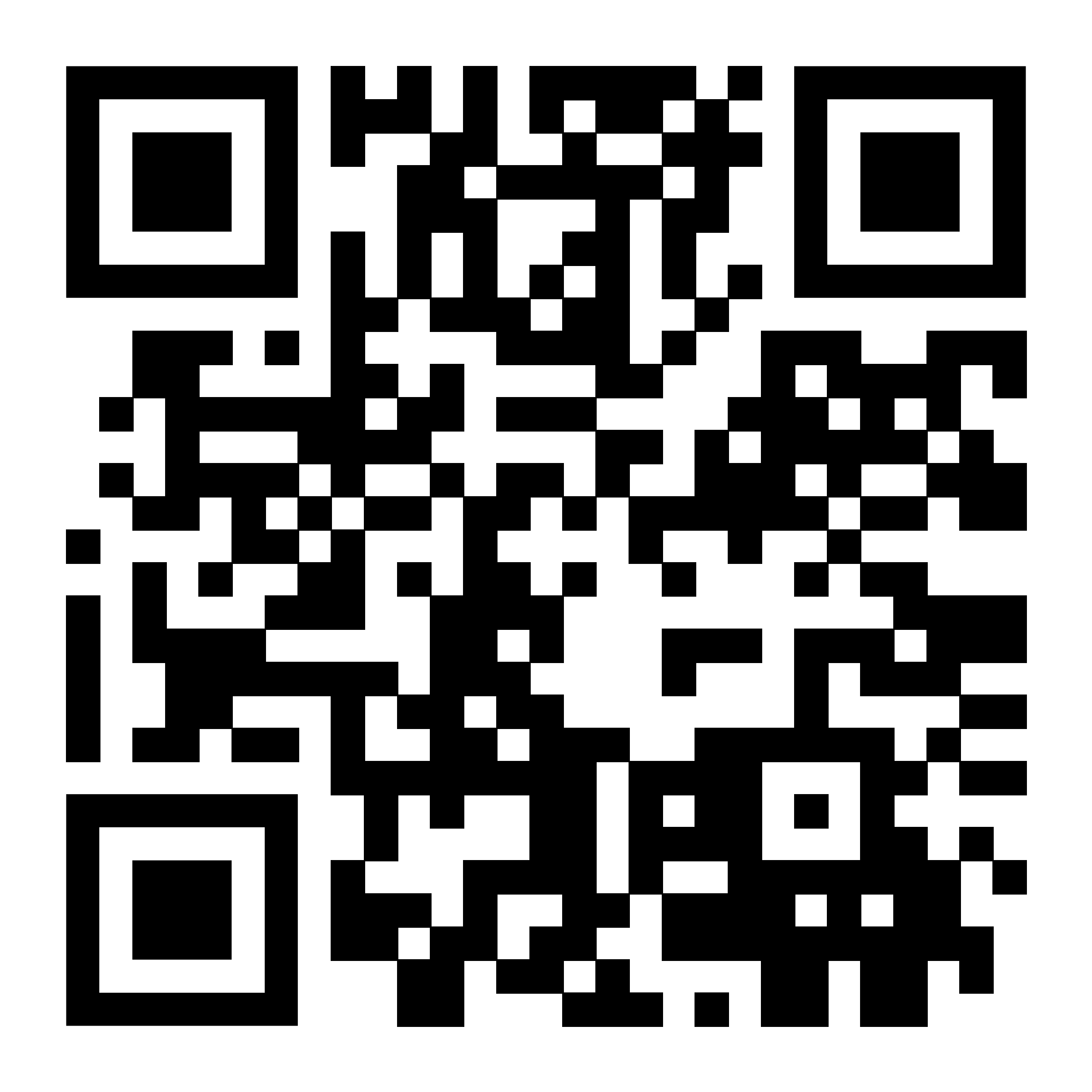 Zizhao Wang*, Jiaheng Hu*, Peter Stone+ and Roberto Martin-Martin+
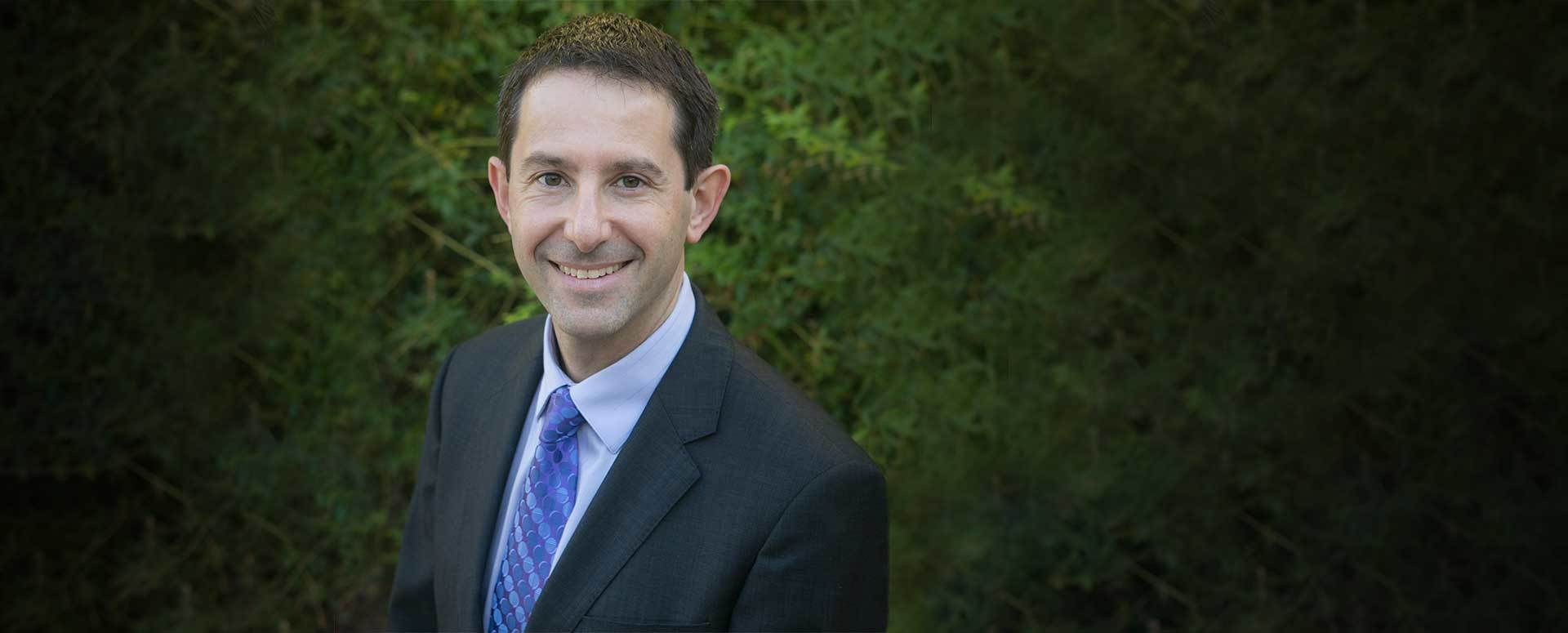 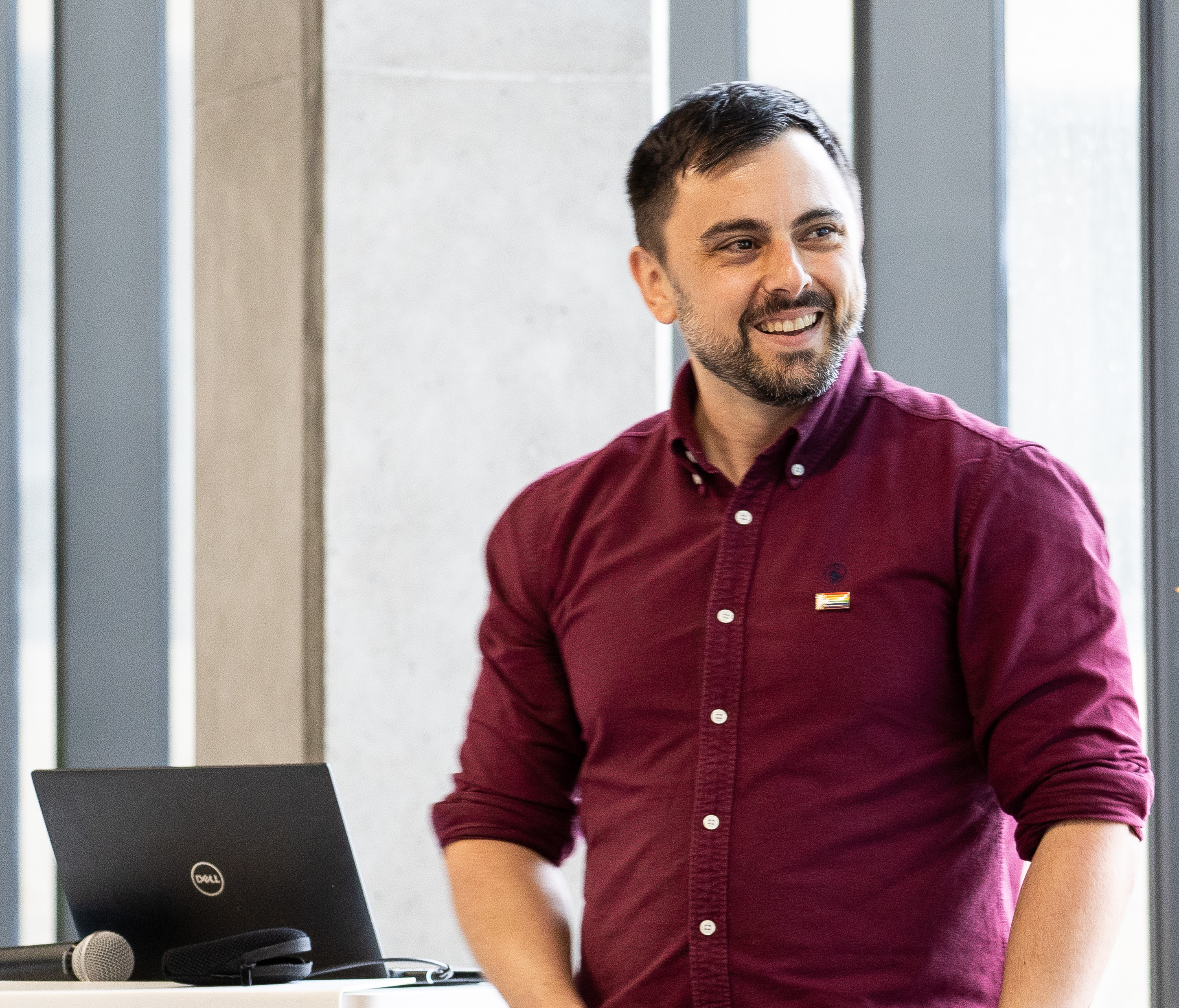 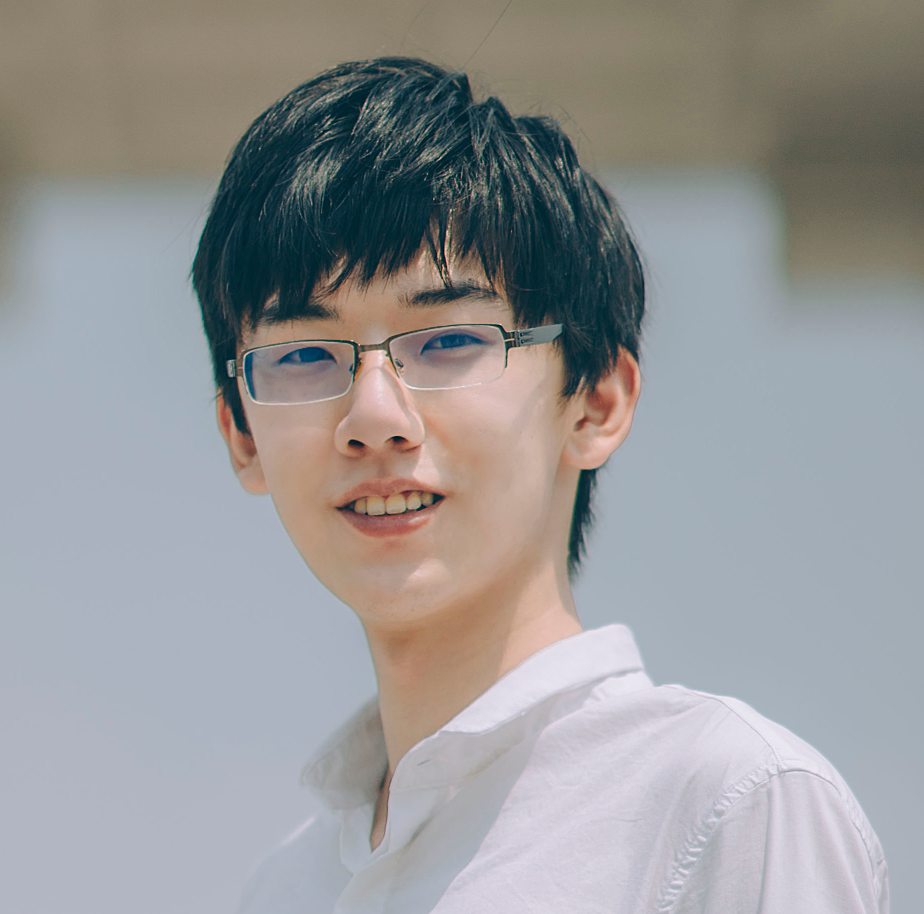 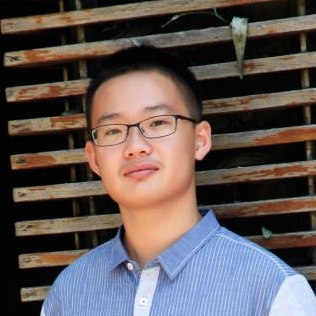 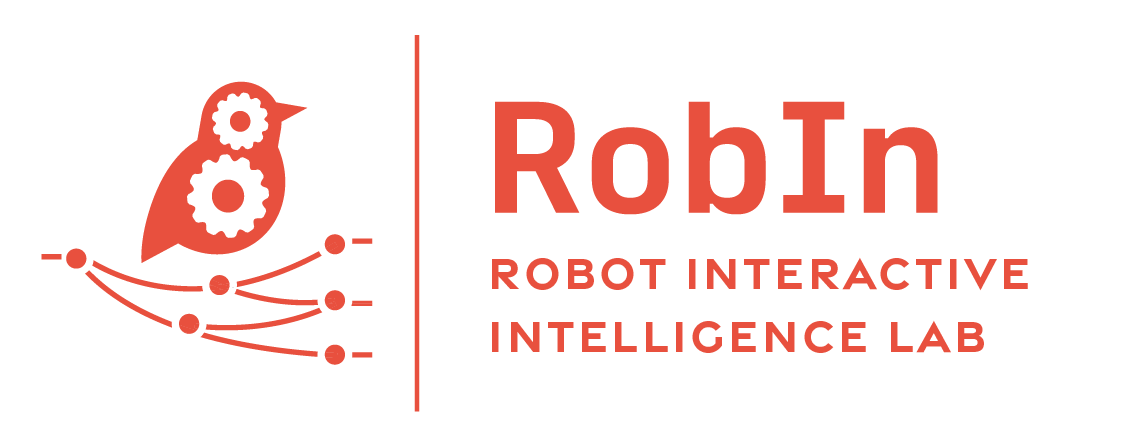 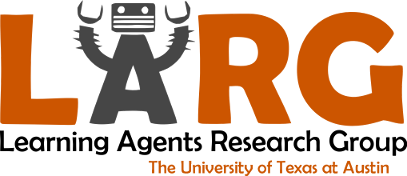 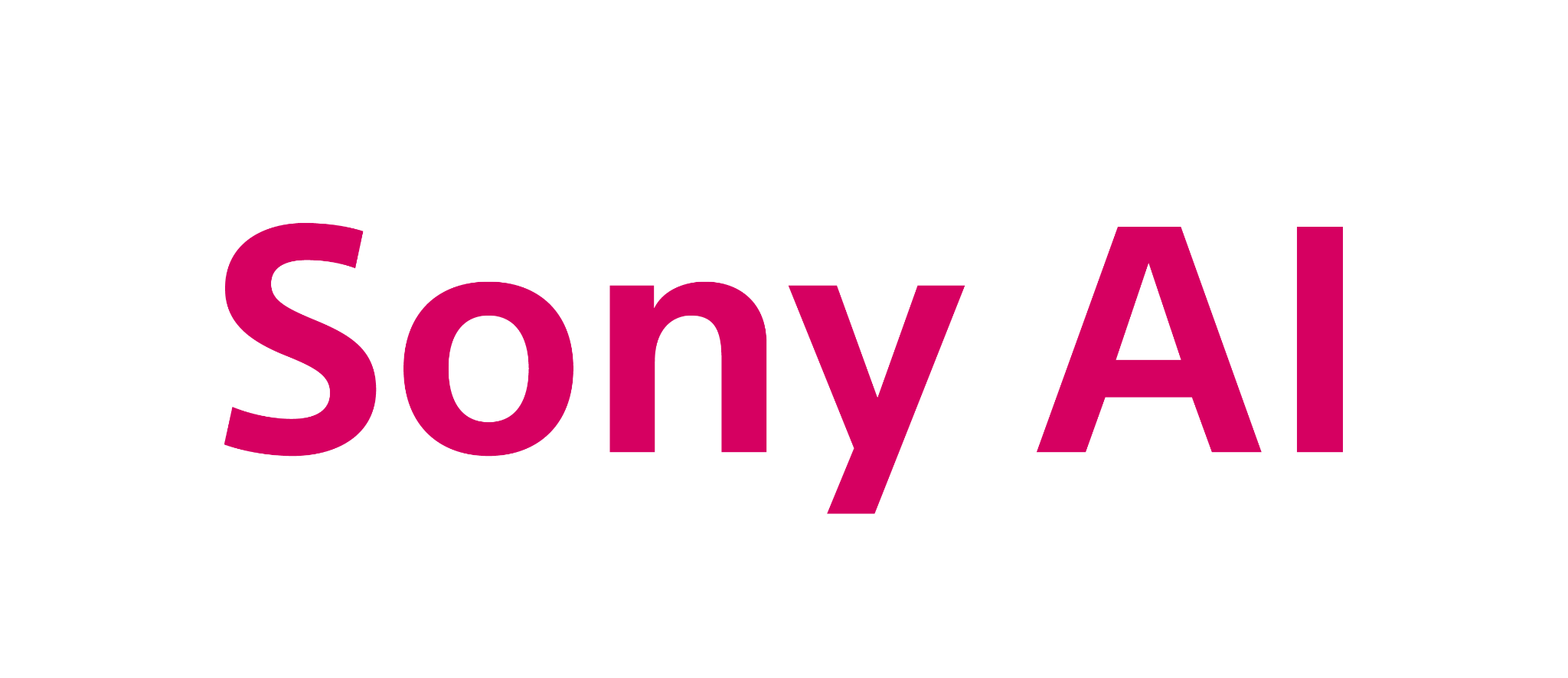 10